Are only washed or…?????
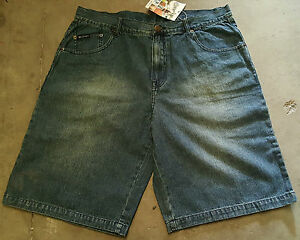 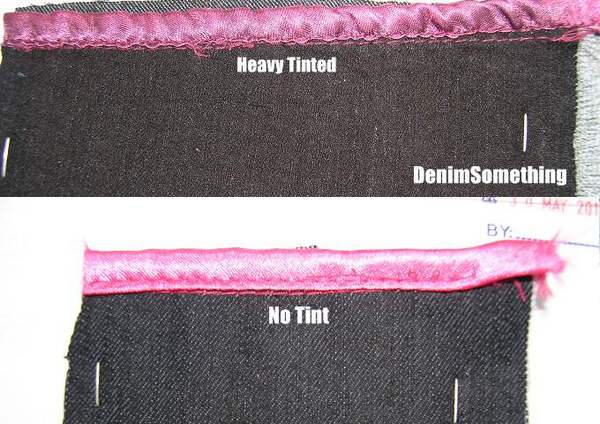 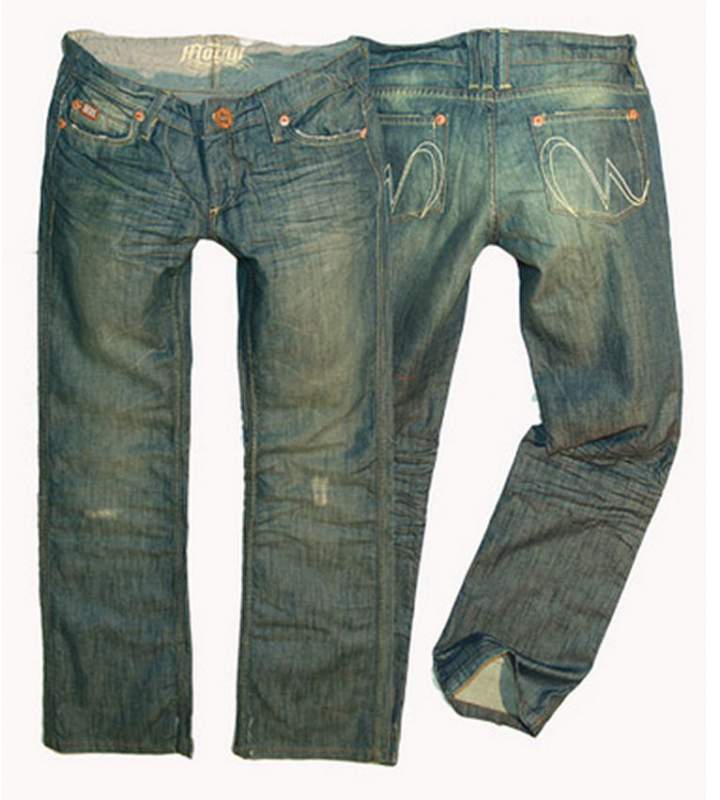 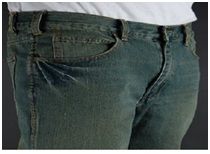 Tinting
Tinting is a process done after washing but before softening. Normally after acid wash, stone wash with bleach or enzyme, stone wash, sand blasting, etc, tinting and over dyeing is done. The faded area is normally over dyed with orange (bright color), yellow or similar hue and stone. 

Normally denim garments are of blue color. When orange or yellow color is placed is placed on the faded area, the garments look like dirty but actually the garment is clean and new. Another color is again reused in the faded portion, this is called tinting dyeing.
Continued…..
Precautions to be taken in tinting: 
During fabric sewing low and high thread tension required. Otherwise irregular dyeing effect happen but low tension more preferable. 
Selection of interlining before garments tinting. 
The main recipe of tinting is given below:
L:R: 1:7 
Dye: .01-.05 % (Direct/Reactive) 
Leveling agent: .05% 
salt: 15-20 g/l 
Soda ash: 10-15 g/l 
Temp: 50°C- 70°C 
Time: 1-2 hrs
Process of enzyme bleach wash with tinting
Step 1: Desizing: Batch size: 60pcs 
Water is added  
Garments are loaded 
Machine started 
500 gm Soda ash added  
500 gm Caustic soda added 
200 gm Bio. D added 
Steam temp: 60°C 
Process time: 25 minutes 
Drop liquor 
Two time wash 

 Step 2: Enzyme wash: 
Water added 400 liters 
Machine running 
200 ml liquid, 400 gm powder type enzyme added 
150 ml Acetic acid added 
200 gm Anti Back staining agent added 
10 kg Pumice stone added 
Temp: 50°C 
Process time: 60 minutes 
Drop liquor
Continued……
Step 3: Neutral wash
Water is added: 400 liters 
Machine running  
500 gm Hypo sulphide added  
Steam temp: 45°C  
Process time: 10 minutes  
Drop liquor 
Step 4: Tinting
Water is added (400 liters) 
Machine running  
0.02% Direct Brown GTL and 0.01% Direct Black V-200  added
4kg salt is added 
Steam temp: 70°C 
Process time: 20 minutes 
Check shade 
Drop the liquor 
Step 5: Softening
Step 6: Hydro-Extraction
Step 7: Drying
Step 8: Quality Checking and Delivery